Урок русского языка
2 класс

Мбоу сош №2
Г. Липецк
Учитель начальных классов
Мозгунова Наталия 
Александровна.
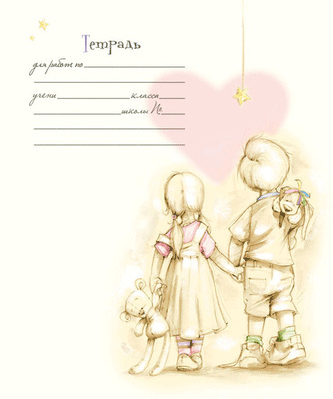 ОМОНИМЫ
СИНОНИМЫ
АНТОНИМЫ
Друг –приятель 
Друг – враг
Друг - дружный
1
?ОМОНИМЫ ?
1. Коса – сплетенные вместе пряди волос
2. Коса –  изогнутый нож на длинной рукоятке для срезывания травы
3. Коса – узкая полоска земли у берега, отмель
       Что общее?                         В чём отличие?
Слова, одинаковые по звучанию и  (или)
 написанию,
Но разные по значению
ОМОНИМЫ
Словарная статья
КЛЮЧ 1 – 1. Приспособление для запирания и отпирания замка. 2. То, что служит для разгадки чего-нибудь. Ключ к шифру.  3. Знак в начале нотной строки. Басовый ключ.
 КЛЮЧ 2 – бьющая из-под земли вода. 
    Лесной ключ.
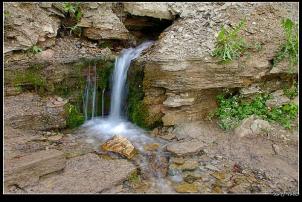 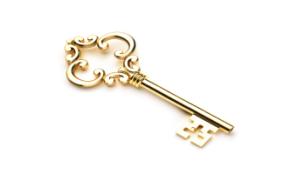 Упражнение 2
Наконец мы нашли старый замок.
Замок
? Замок
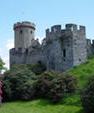 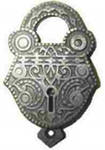 Догадайся?
Старик ел хлеб сухой, откуда под столом рыбьи кости?




 Сухой – с ухой.
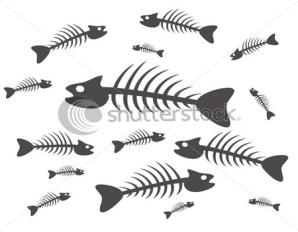 Самостоятельная работа (в парах)
Проверь себя
Найди пару
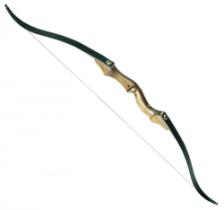 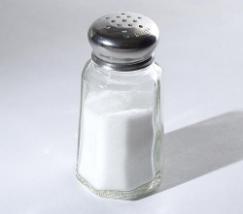 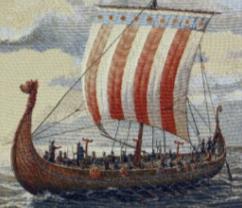 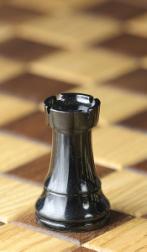 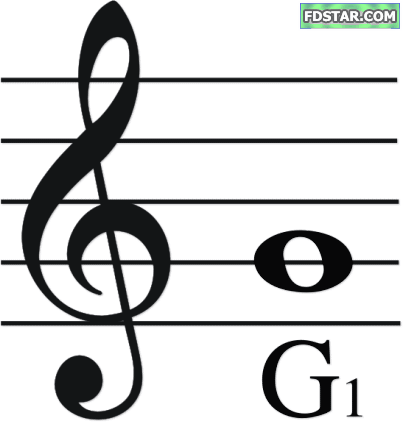